Площадка № 4г.п.Лоев, ул.Пролетарская, 54
Схема площадки
Общая информация
Адрес: г.п.Лоев, ул. Пролетарская, 54
Кадастровый номер земельного участка:  323055100001002784
Общая площадь: 2,6242 га
Землепользователь: Лоевское РАЙПО
Форма собственности: частная
Наличие правоустанавливающих документов на участок: имеется, требуется уточнение
Правовой режим: Декрет Президента Республики Беларусь от 07.05.2012 № 6.
Категория земель: земли промышленности, транспорта, связи, энергетики, обороны и иного назначения
Наличие объектов недвижимости: имеется 3 объекта
Наличие правоустанавливающих документов на объекты недвижимости: технический паспорт, требуется уточнение
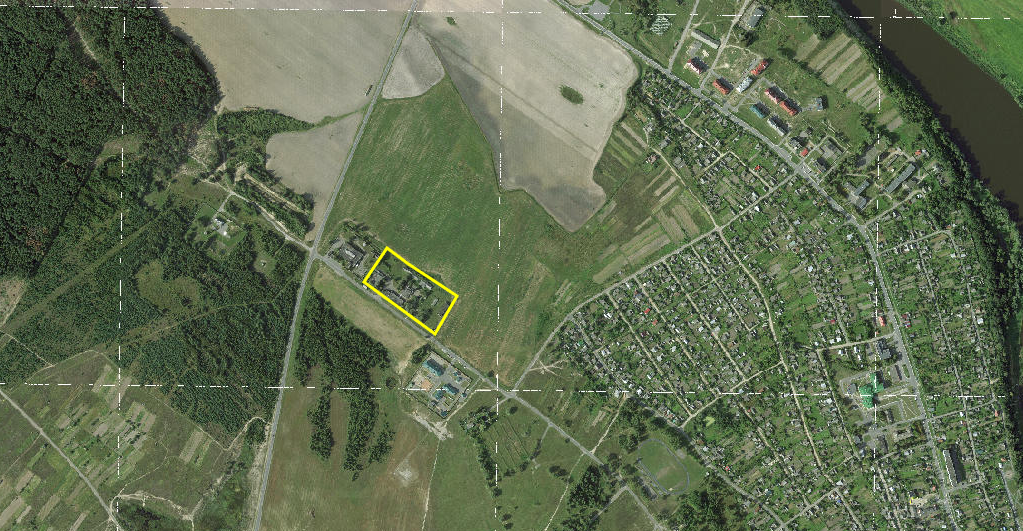 Объекты недвижимости

Общая информация
Общая площадь: 2348,74 м2
Наименование объектов:
1. Колбасный цех со скотоубойным пунктом (652,64 м², инв. №340/С-312406;
2. Холодильник (996,1 м², инв. №340/1-312253);
3. Овощехранилище (700 м², инв. №340/1-290108).
Назначение: для производственной базы
Схема площадки с возможной границей
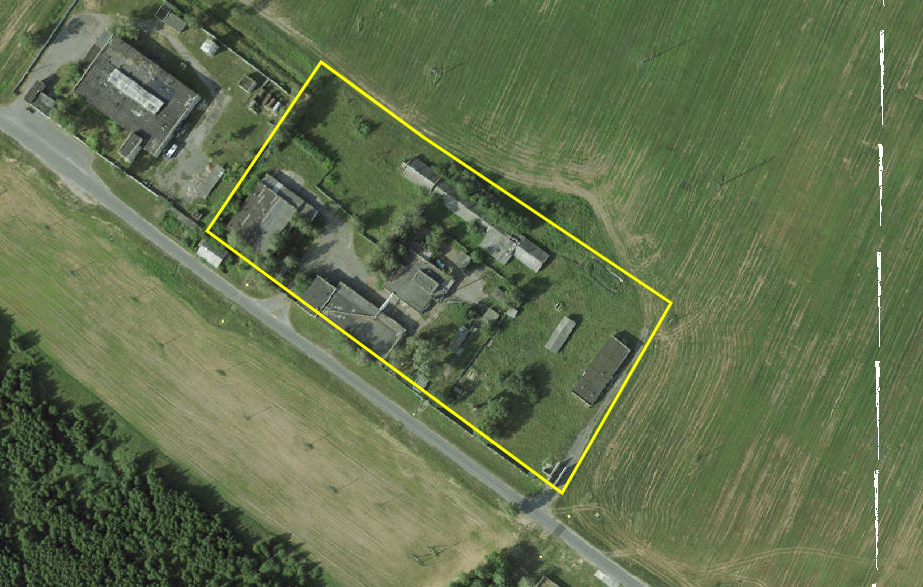 Объекты недвижимости
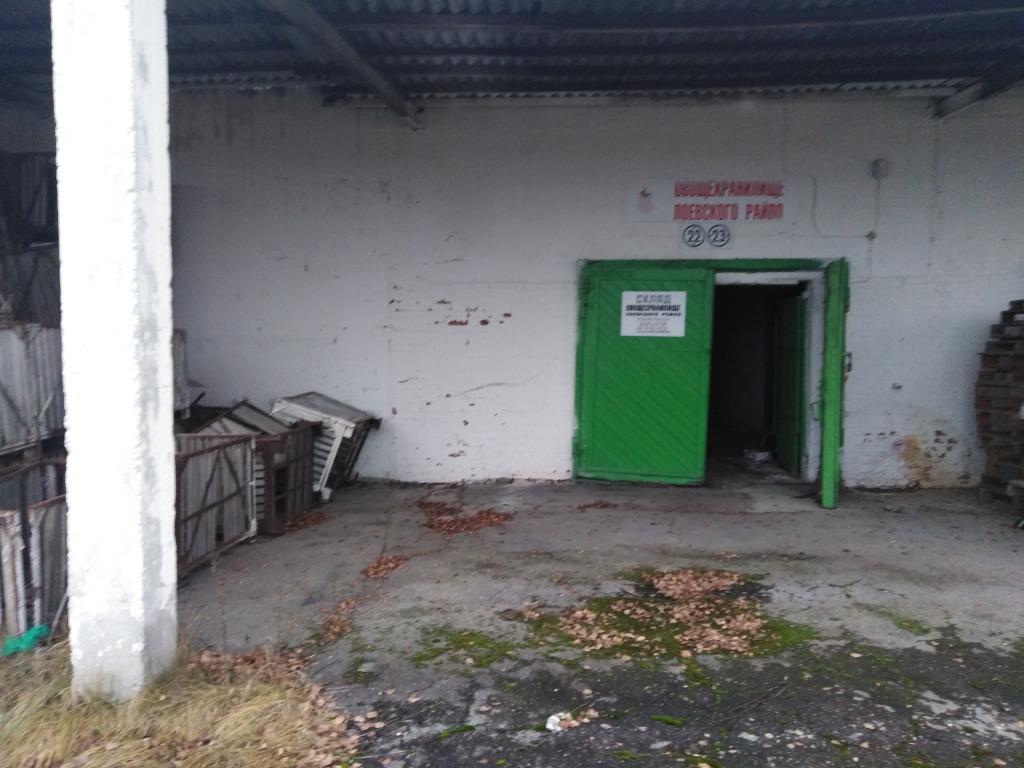 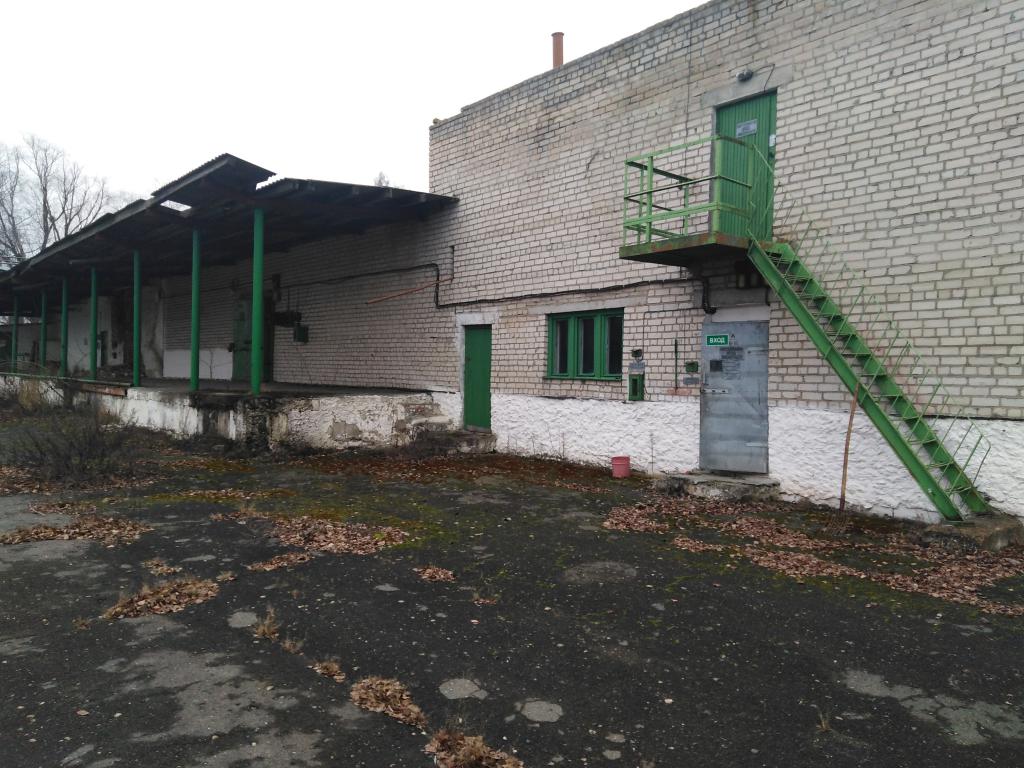 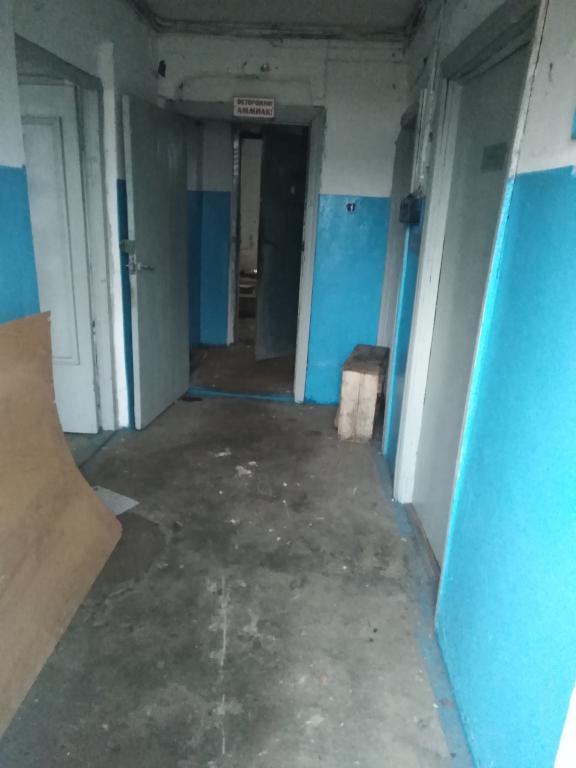 Фактическая инфраструктура
Инженерная инфраструктура: имеется
Электроэнергия:  имеется (10 кВт при ТУ выданных ранее)
Водоснабжение: имеется, диаметр 110мм
Водоотведение: на предприятии имеется своя система водоотведения, установлена КНС
Транспортная инфраструктура:
Асфальтированная проезжая часть
До дорог:  Р-32 – 0,85 км, Р-125 – 0,16 км, М-10- 44,5 км
Железная дорога: до станции Речица – 60 км.
Потенциальная инфраструктура
Инженерная инфраструктура:
Электроэнергия: 
При потребляемой мощности до 50 кВт – строительство КЛ-0,4 кВ от ТП №117/258 протяжённостью 50м (стоимость 7,5 тыс. рублей).
При потребляемой мощности до 400 кВт – строительство КЛ-0,4 кВ от ТП №117/258 протяженностью 50м (стоимость 7,5 тыс. рублей). Реконструкция ТП №117 (замена трансформатора, ячеек КСО и  ЩО-70) (стоимость 20 тыс. рублей).
Газоснабжение: существующий киоск №3; кран №4, Ø50. Расстояние от объекта до точки подключения – 20 м, давление в точке подключения 1,2МПа, на котором может быть обеспечена нагрузка 500м куб/час. Ориентировочная стоимость 8,4 тыс. рублей. Стоимость СМР подлежат уточнению на стадии разработки предпроектной (проектно-сметной) документации.
Водоснабжение: диаметр 110мм, центральный водопровод проложен по территории  предприятия, пропускная способность 1641м3.  Сумма расходов 1,0 тыс.  рублей
Телекоммуникации (оптоволокно): расстояние до точки подключения – 1,4 км. Стоимость – 12,7 тыс. рублей
Инженерно-техническое обеспечение
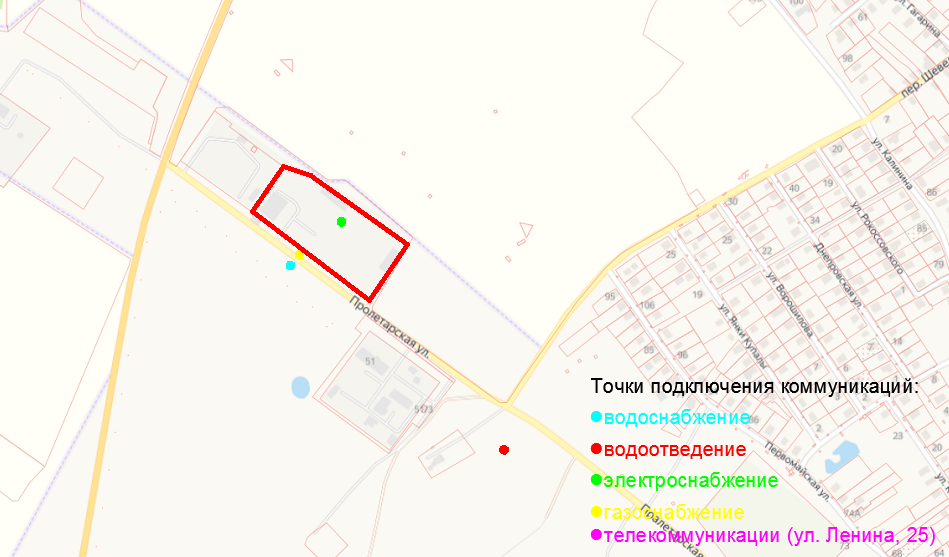 Ограничения
Общая информация
В соответствии со специфическими санитарно-эпидемиологическими требованиями к установлению санитарно-защитных зон объектов, являющихся объектами воздействия на здоровье человека и окружающую среду, утвержденными Постановлением Совета Министров Республики Беларусь от 11.12.2019г. № 847, Санитарные нормы и правила «Требования к организации зон санитарной охраны источников и централизованных систем питьевого водоснабжения», утвержденные постановлением Министерства Здравоохранения Республики Беларусь от 30 декабря 2016г. №142.
Ограничения (обременения) прав:
На площади 0,4392 га в связи с расположением в охранных зонах электрических сетей
Удаленность границ от жилой застройки: 290 м
Инвестиционные предложения района
организация производства;
организация цеха по убою скота (убой скота, обваловка и охлаждение мяса). Наличие необходимого помещения и оборудования;
иные виды деятельности, не запрещенные законодательством.
Финансовый блок
Финансовый блок: подведение инфраструктуры
* - стоимость ориентировочная и предварительная
Способ приобретения
Способ получения земельного участка: заключение договора аренды на земельный участок по результатам аукциона по продаже капитальных строений
Способ приобретения недвижимости: аукцион
Контактные данные ответственных лиц